Fundamental Concepts in Video
Lecture 6
Since video is created from a variety of sources, we begin with the signals themselves.
Analog video is represented as a continuous (time-varying) signal.
 Digital video is represented as a sequence of digital images. Nowadays, it is omnipresent in many types of multimedia applications.
Analog Video
An analog signal f (t) samples a time-varying image. So-called progressive scanning traces through a complete picture (a frame) row-wise for each time interval. 

In TV and in some monitors and multimedia standards, another system, interlaced scanning, is used. 
Here, the odd-numbered lines are traced first, then the even-numbered lines. 
This results in “odd” and “even” fields—two fields make up one frame.
3
Interlaced scanning is a method used in television displays to display images by alternating between odd and even lines of pixels in alternate frames. This means that in one frame, only the odd lines are displayed, and in the next frame, only the even lines are displayed. When these frames are displayed rapidly one after the other, the human eye perceives a complete image.
interlacing
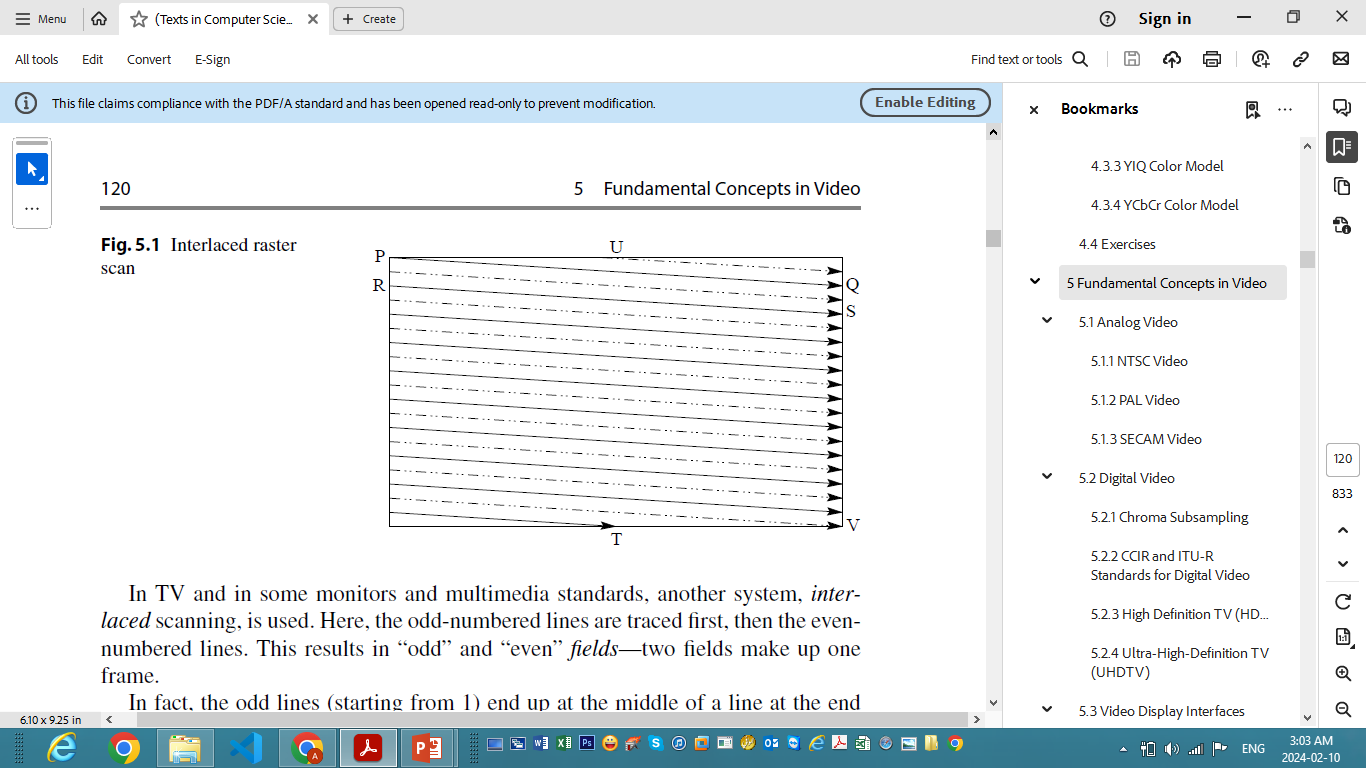 5
interlacing
In fact, the odd lines (starting from 1) end up at the middle of a line at the end of the odd field, and the even scan starts at a half-way point. 
Figure 5.1 (previous slide) shows the scheme used. 

First the solid (odd) lines are traced—P to Q, then R to S, and so on, ending at T 
Then the even field starts at U and ends at V. 
The scan lines are not horizontal because a small voltage is applied, moving the electron beam down over time.
6
interlacing
Interlacing was invented because, 
when standards were being defined, 
it was difficult to transmit the amount of information in a full frame quickly enough to avoid flicker, 
the double number of fields presented to the eye reduces the eye perceived flicker.
The jump from Q to R and so on in Fig. 5.1 is called the horizontal retrace, during which the electronic beam in the CRT is blanked. 
The jump from T to U or V to P is called the vertical retrace.
7
interlacing
Since voltage is one dimensional—it is simply a signal that varies with time—how do we know when a new video line begins? That is, what part of an electrical signal tells us that we have to restart at the left side of the screen?

The solution used in analog video is a small voltage offset from zero to indicate black and another value, such as zero, to indicate the start of a line. Namely, we could use a “blacker-than-black” zero signal to indicate the beginning of a line.
Figure 5.3 shows a typical electronic signal for one scan line of NTSC composite video. “White” has a peak value of 0.714 V, “Black” is slightly above zero at 0.055 V, whereas Blank is at zero volts.
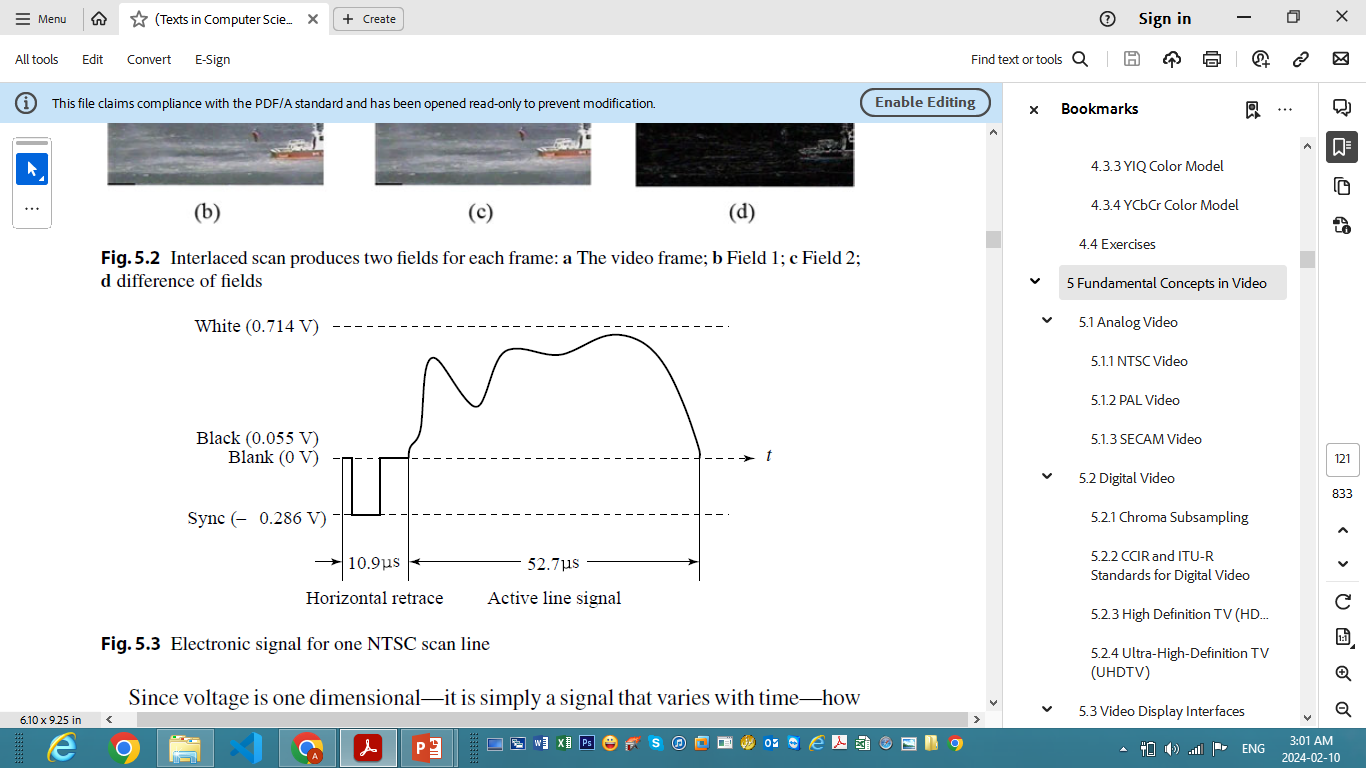 1.1 NTSC Video
The NTSC TV standard was mostly used in North America and Japan. It uses a
familiar 4:3 aspect ratio (i.e., the ratio of picture width to height) and 525 scan lines per frame at 30 frames per second.
More exactly, for historical reasons NTSC uses 29.97 fps—or, in other words, 33.37 ms per frame. NTSC follows the interlaced scanning system, and each frame is divided into two fields, with 262.5 lines/field.
Figure 5.4 shows the effect of “vertical retrace and sync” and “horizontal retrace and sync” on the NTSC video raster. 
Blanking information is placed into 20 lines reserved for control information at the beginning of each field. Hence, the number of active video lines per frame is only 485. Similarly, almost 1/6 of the raster at the left side is blanked for horizontal retrace and sync. The nonblanking pixels are called active pixels
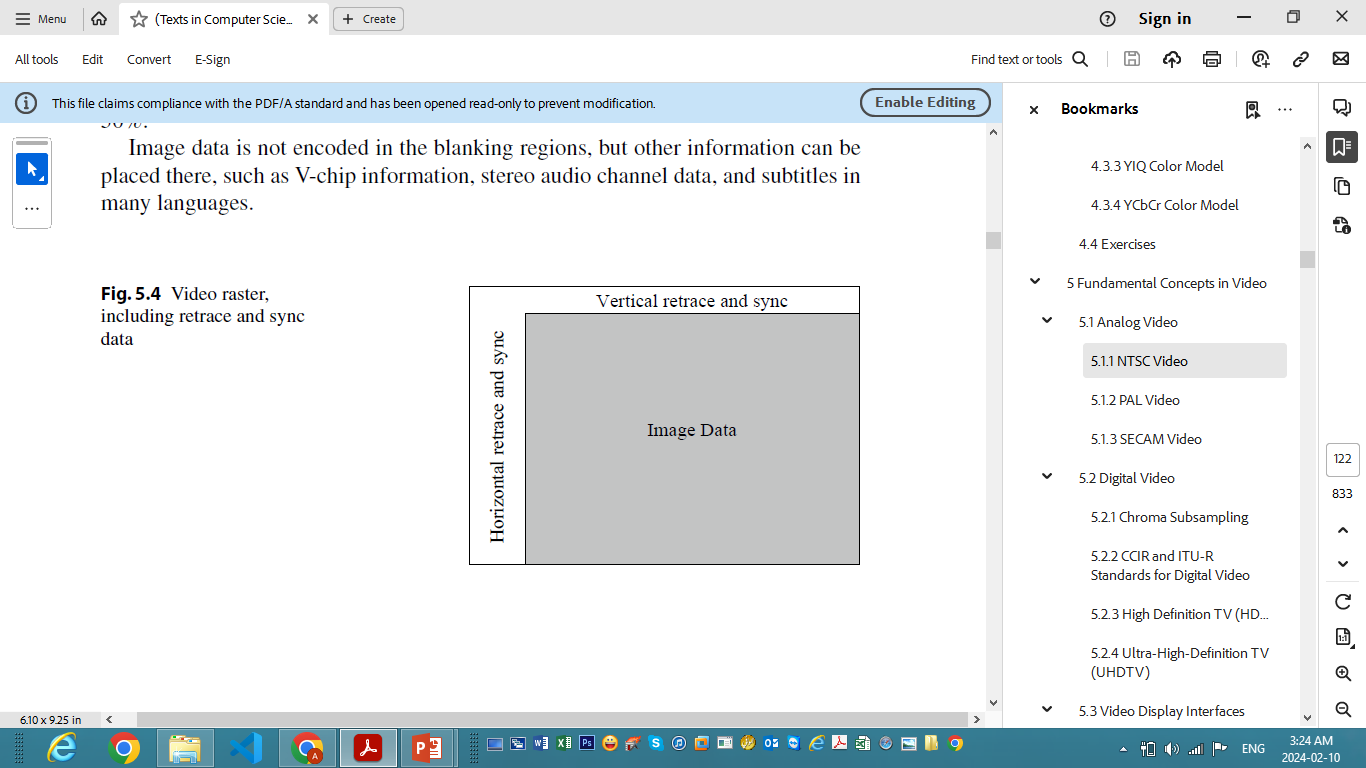 Pixels often fall between scan lines. Therefore, even with noninterlaced scan, NTSC TV is capable of showing only about 340 (visually distinct) lines—about 70% of the 485 specified active lines. With interlaced scan, it could be as low as 50%.
Image data is not encoded in the blanking regions, but other information can be placed there, such as stereo audio channel data, and subtitles in many languages.
NTSC video is an analog signal with no fixed horizontal resolution. Therefore, we must decide how many times to sample the signal for display. Each sample corresponds to one pixel output. A pixel clock divides each horizontal line of video into samples. The higher the frequency of the pixel clock, the more samples per line.
1.2 PAL Video
PAL (phase alternating line) is a TV standard originally invented by German scientists. It uses 625 scan lines per frame, at 25 frames per second (or 40 ms/frame), with a 4:3 aspect ratio and interlaced fields. Its broadcast TV signals are also used in composite video. This important standard is widely used inWestern Europe, China, India, and many other parts of the world. Because it has higher resolution than NTSC (625 versus 525 scan lines), the visual quality of its pictures is generally better.
1.3 SECAM Video
SECAM, which was invented by the French, is the third major broadcast TV standard.
SECAM stands for Systeme Electronique Couleur Avec Memoire. SECAM also uses 625 scan lines per frame, at 25 frames per second, with a 4:3 aspect ratio and interlaced fields. The original design called for a higher number of scan lines (over 800), but the final version settled for 625.
SECAM and PAL are similar, differing slightly in their color coding scheme.